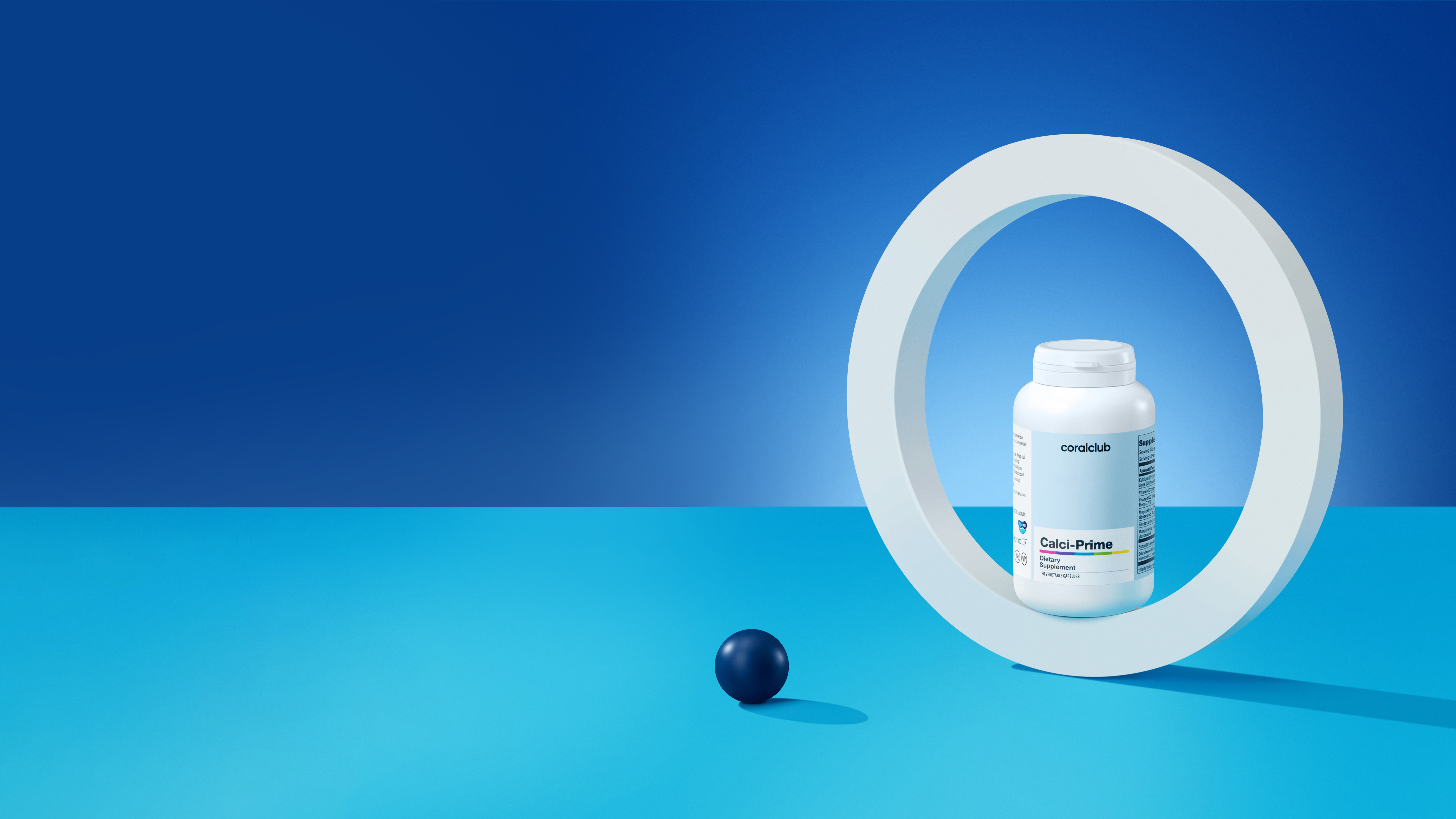 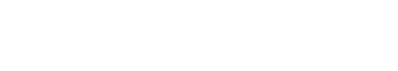 Calci-Prime
Il tuo sostegno interiore
Tutti noi abbiamo stili di vita diversi, fatti di interessi, esigenze e abitudini particolari...
C’è chi trascorre la propria giornata lavorativa in piedi, e non riesce ad immaginare la propria vita senza caffè e senza un regolare esercizio fisico
c’è che sceglie consapevolmente il vegetarianismo e rinuncia ai latticini
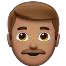 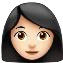 ci sono gli adolescenti, disposti ad uscire ogni giorno con gli amici e a mangiare patatine fritte e bere bibite gassate
altri ancora hanno accumulato abbastanza esperienza da sapere ascoltare i cambiamenti nel proprio corpo, e desiderano rimanere attivi ed energici a lungo
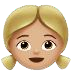 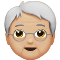 Calci-Prime
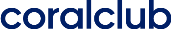 Siamo tutti diversi e non sempre comprendiamo cosa ci accomuna tutti
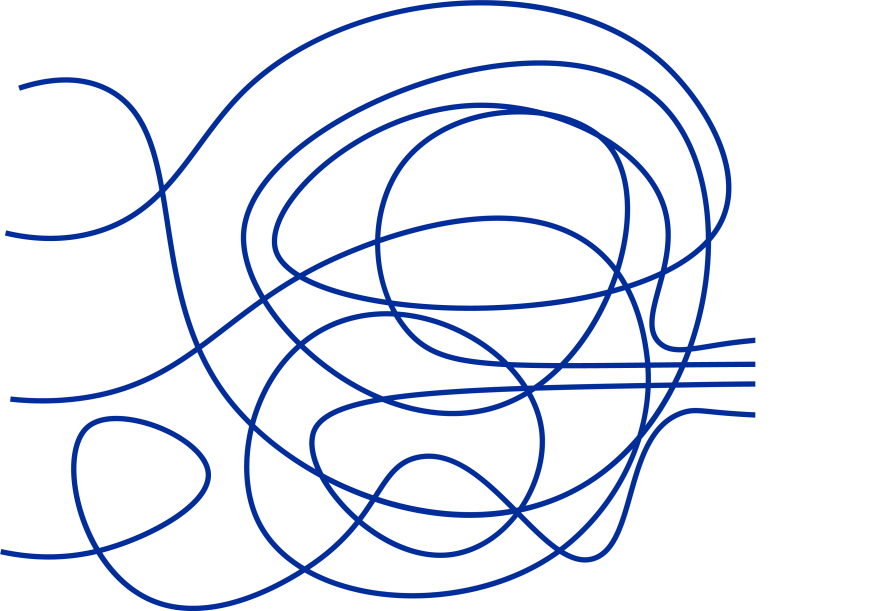 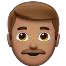 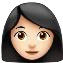 [Ca]
Calcium
~ 3,5 miliardi di persone sono a rischio di carenza di calcio [1]
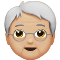 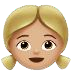 Calci-Prime
leggi lo studio
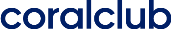 Il calcio è il minerale più abbondante nell'organismo e viene immagazzinato nel tessuto osseo (98-99%)
La carenza di calcio può portare a:
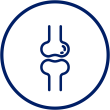 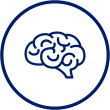 fragilità ossea e rischio di fratture [2]
aritmie e problemi di memoria [5, 6]
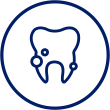 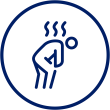 carie e malattie gengivali [3]
debolezza e affaticamento [7]
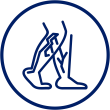 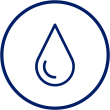 crampi e formicolii alle mani e ai piedi [4]
Intensificarsi dei sintomi della sindrome premestruale [8]
Calci-Prime
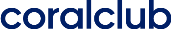 Perdite inevitabili: ogni giorno il nostro corpo perde circa 1.000 mg di calcio
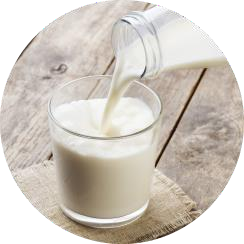 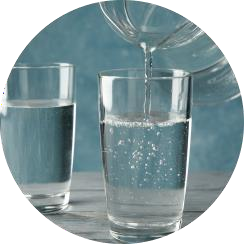 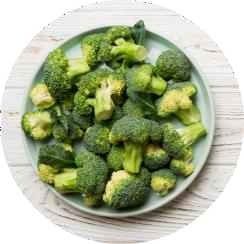 Il calcio è coinvolto in tutti i processi vitali, quindi è importante garantirne un apporto costante con cibo e acqua.
~ 830 ml
(4 tazze) di latte
~ 900 g  
di broccoli bolliti
~ 2,8 l (14 bicchieri)  di acqua minerale
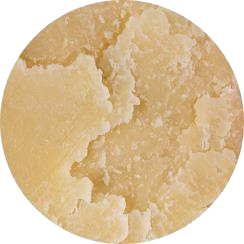 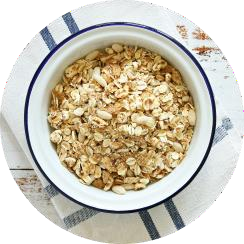 Quantità approssimative di alimenti che offrono un apporto giornaliero di 1.000 mg di calcio [9]
~ 90 g
di parmigiano
~ 2 kg
di muesli
Calci-Prime
leggi lo studio
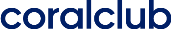 Solo il 30% del calcio viene assorbito dalla digestione degli alimenti [10]. Inoltre, può essere necessario un apporto maggiore in determinate situazioni, come ad esempio:
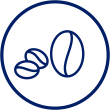 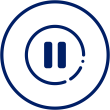 l’eccesso di sale nella dieta [11], consumo di  bevande alcoliche [12] e di caffeina (≥400 mg/giorno) [13]
menopausa [15]
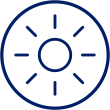 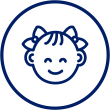 momenti di rapida crescita nei bambini e negli adolescenti
carenza di vitamina D3
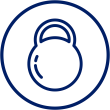 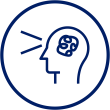 più attività fisica [14]
condizioni di stress prolungato [16]
Calci-Prime
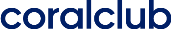 Cosa succede se l'apporto di calcio è troppo basso?
In questo caso l'organismo consuma le riserve di calcio delle ossa e dei denti. Poiché il tessuto osseo si rinnova costantemente, la deplezione del calcio osseo verso il flusso ematico, nel lungo periodo, conduce ad una diminuzione della densità minerale ossea e ad un maggiore rischio di fratture.
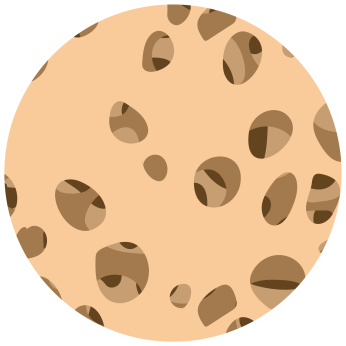 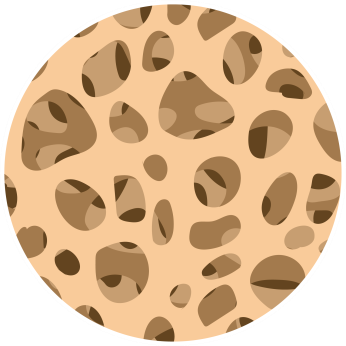 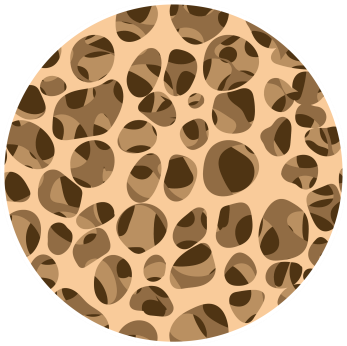 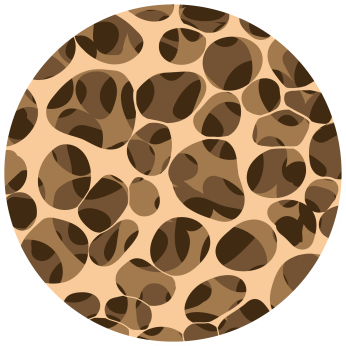 Sviluppo 
di osteoporosi
Ossa e denti sani
deplezione del calcio
Calci-Prime
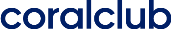 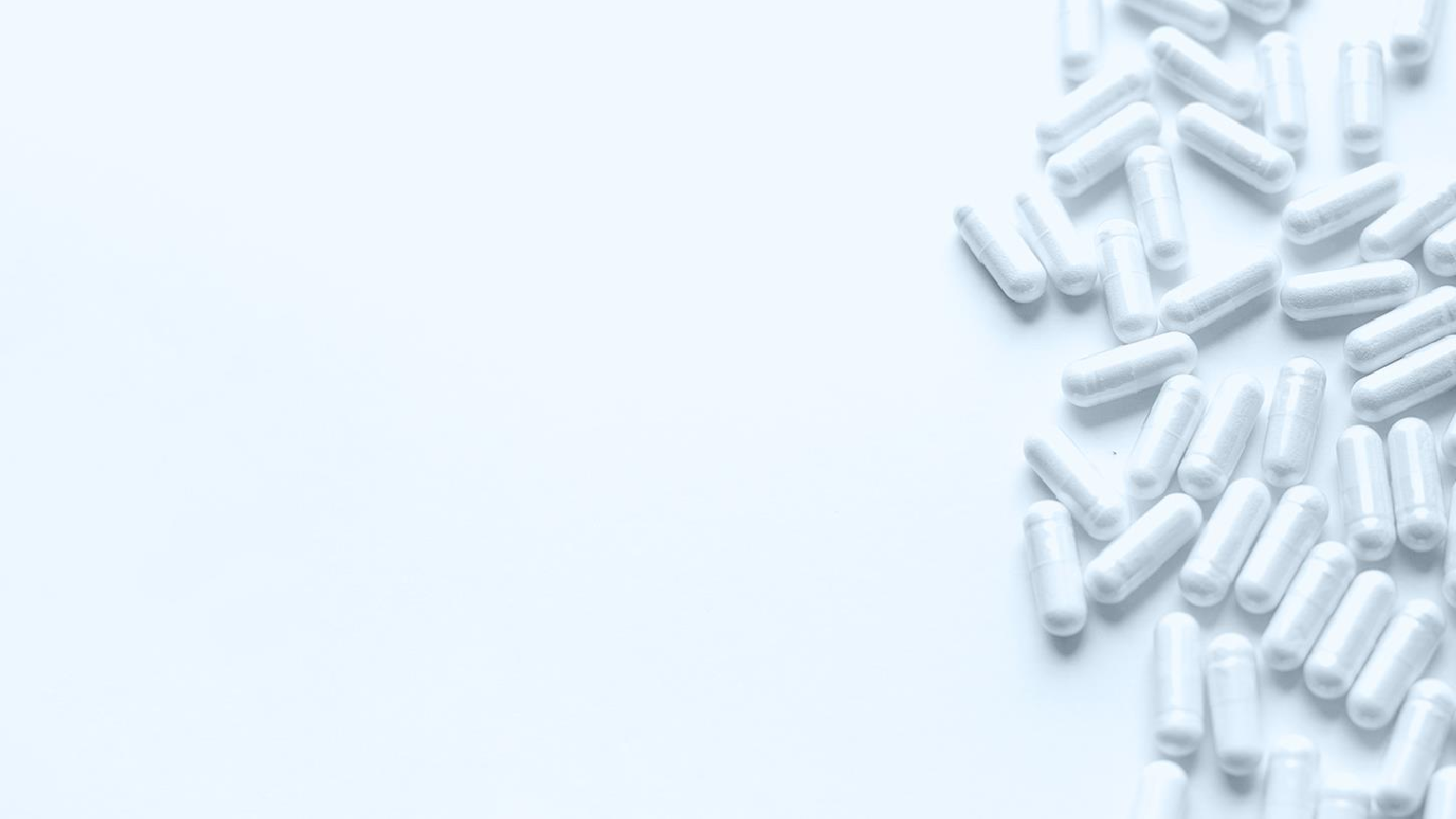 La carenza di calcio non riguarda solo ossa e denti. Senza di esso sarebbero impossibili importanti processi come la normale coagulazione del sangue, il funzionamento del cuore, dei muscoli e del sistema nervoso.
L'importante ruolo biologico del calcio ci ha ispirato a creare un prodotto all'avanguardia. È così che 
è nato Calci-Prime, concentrando tutte le nuove conoscenze sull'assorbimento del calcio.
Calci-Prime
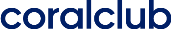 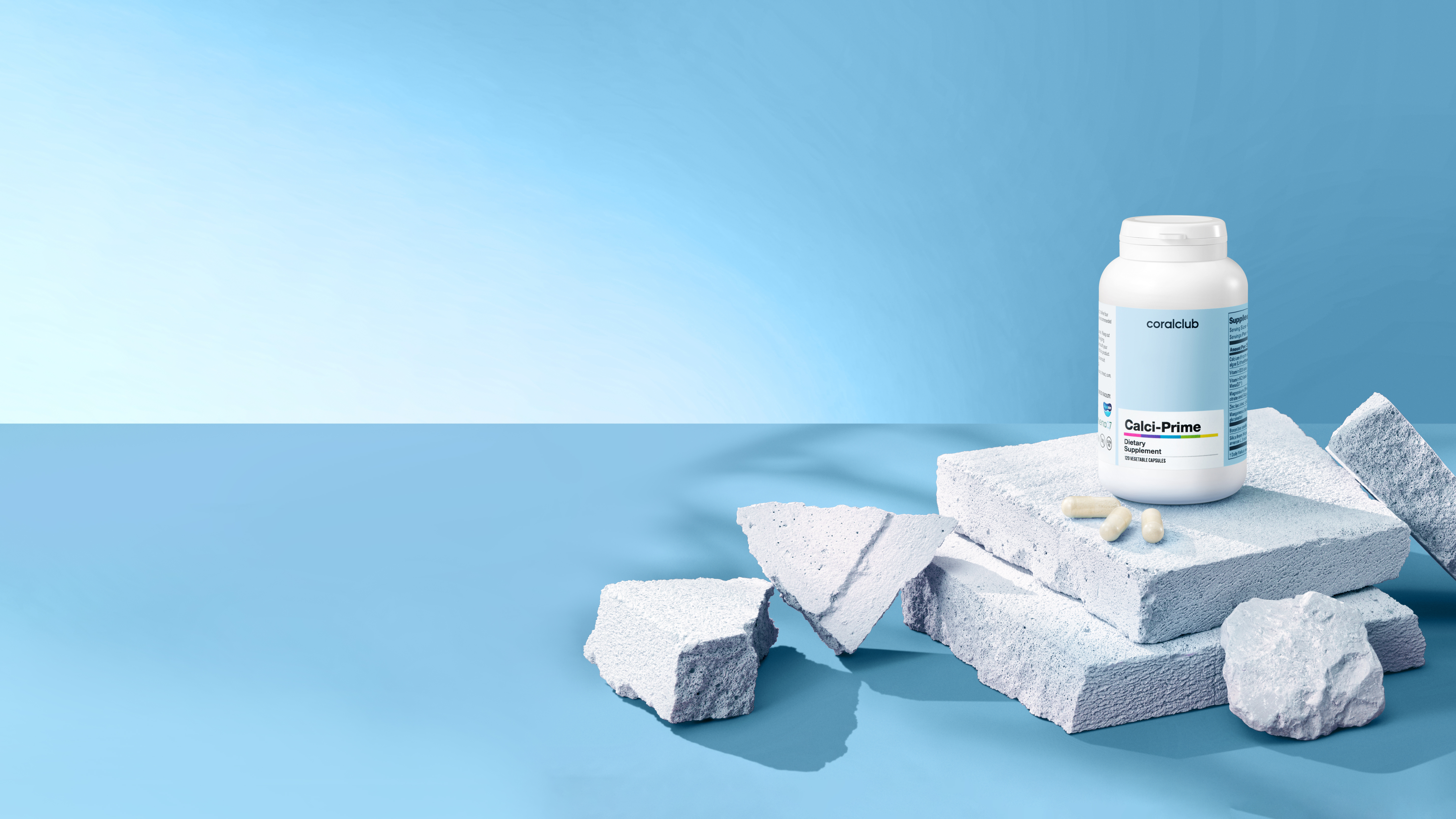 Fonte equilibrata di calcio
Ispirato dalla natura
Integrato con 5 minerali e 2 vitamine
Un prodotto completo per reintegrare le carenze di calcio
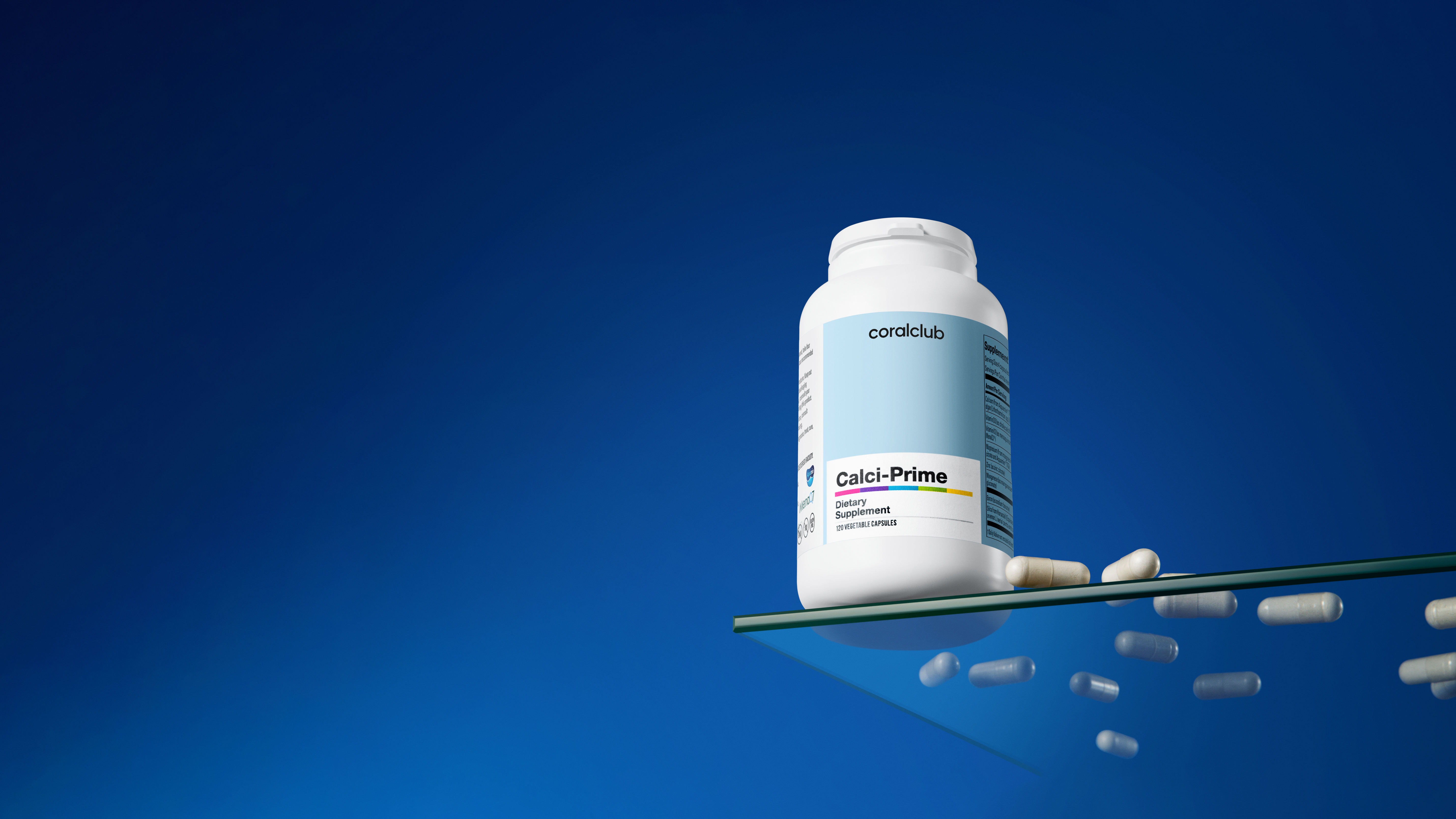 Calci-Prime
Cosa contiene?
Calci-Prime
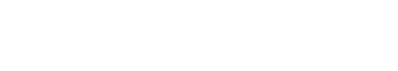 Calci-Prime
Contenuto di principi attivi in una dose giornaliera (4 capsule)
calcio da AquaminТМ  — 550 mg
magnesio (da Aquamin™ TG e citrato di magnesio) — 160 mg
zinco — 5,36 mg
manganese — 1 mg
silicio — 8 mg
boro — 0,8 mg
vitamina D3 — 5 μg 
vitamina K2 — 75,2 μg
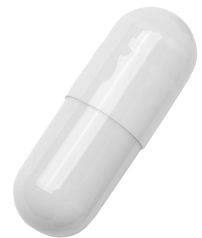 Calci-Prime
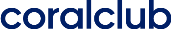 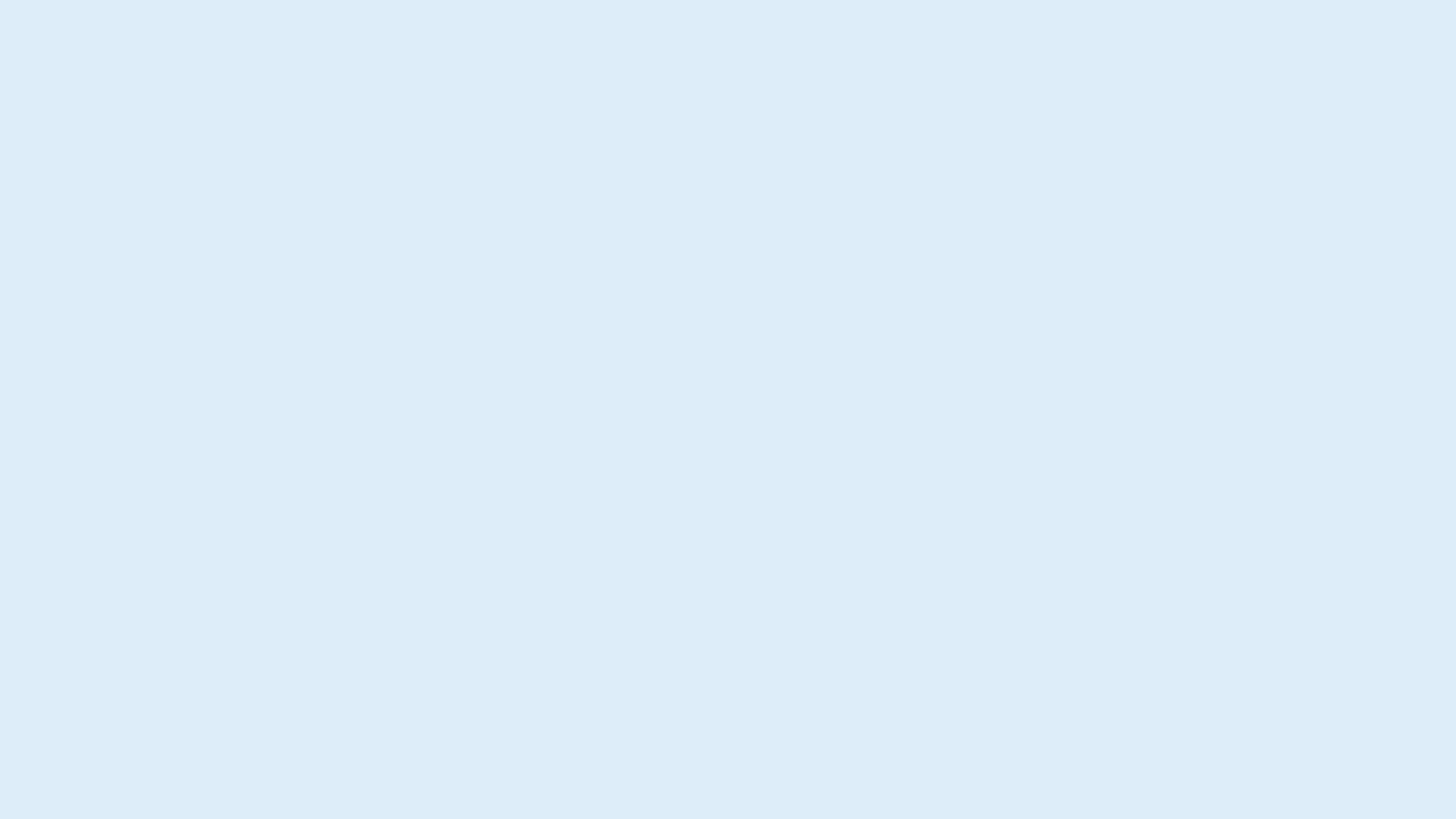 Calcio naturale con il complesso poliminerale AquaminТМ
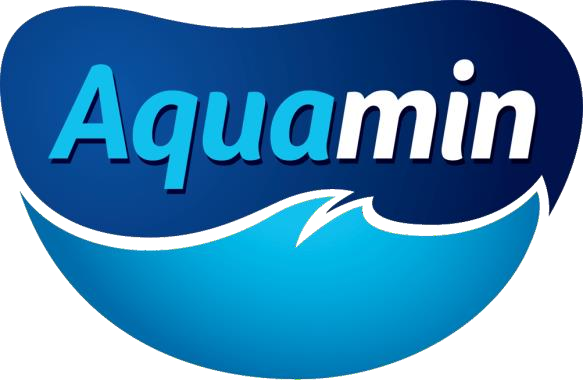 Una eccellente fonte di minerali biodisponibili* ottenuti dalle alghe rosse marine (Lithothamnium) per corroborare la salute delle ossa, delle articolazioni e dell’apparato digerente.
Calci-Prime
*Contiene circa il 30% di calcio, magnesio e tracce di altri minerali marini
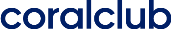 Alla ricerca del meglio: il calcio dal fondo dell'Atlantico Settentrionale
Il Lithothamnium cresce nelle acque fredde ed incontaminate al largo delle coste dell'Irlanda e dell'Islanda.

L'alga è capace di accumulare calcio, magnesio e altri minerali nelle sue cellule, diventando robusta come una pietra.

Nessun danno all'equilibrio ecologico dell'oceano 
Le foglie calcaree di litotamnio  vengono raccolte delicatamente 
e trasformate in polvere 
di AquaminТМ
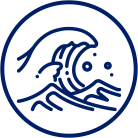 Calci-Prime
guarda il video
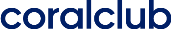 Ben 25 studi, tra cui due studi clinici randomizzati in doppio cieco, dimostrano che:
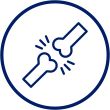 contribuisce a mantenere stabile la densità minerale ossea  [17]

riduce il dolore nell'osteoartrite dell'articolazione del ginocchio [18]

riduce i livelli di colesterolo nelle donne in post-menopausa [19]
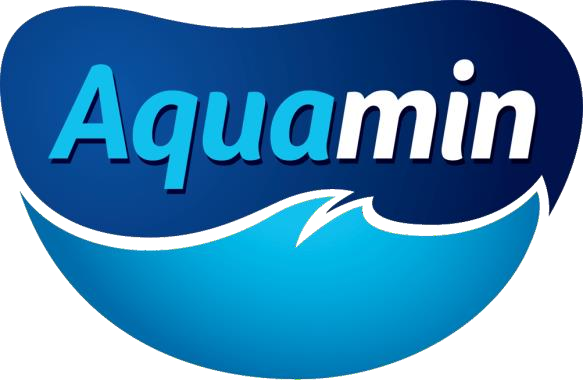 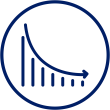 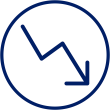 Calci-Prime
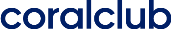 Il calcio si assorbe molto poco se assunto singolarmente. Esso ha bisogno della presenza di altre sostanze – determinati  minerali e vitamine – affinché la sua biodisponibilità sia maggiore e possa davvero andare a rafforzare il tessuto osseo.
D3
Vitamina
K2
Vitamina
B
Boro
Ca
Calcio
Mg
Magnesio
Si
Silicio
Zn
Zinco
Mn
Manganese
~ 60% del magnesio si trova nel tessuto osseo [20]
~ 30% dello zinco si trova nel tessuto osseo [21]
Calci-Prime
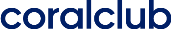 Calci-Prime contiene: vitamina D3 — la “vitamina del sole”
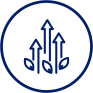 migliora l'assorbimento del calcio nell'intestino
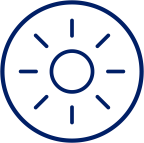 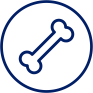 favorisce l'accumulo di calcio nelle ossa
Il calcio deve essere assunto insieme alla vitamina D3 per un migliore assorbimento
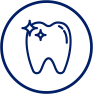 favorisce la salute di ossa, denti e muscoli
Calci-Prime
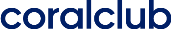 In Calci-Prime troviamo anche: vitamina K2, nella sua forma più biodisponibile, con MenaQ7ТМ
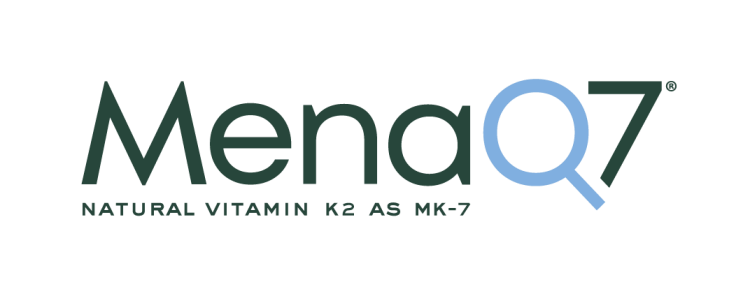 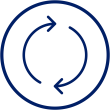 favorisce il tempestivo 
rinnovamento osseo


è coinvolto nel processo 
 coagulazione del sangue
Ingrediente brevettato
> 20 studi clinici confermano la sicurezza e l'efficacia dell'ingrediente [22]
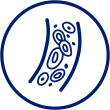 Calci-Prime
leggi lo studio
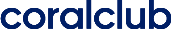 La formula di Calci-Prime è stata potenziata con:
[Mg]
magnesio
favorisce la corretta funzione muscolare: è importante per il processo di contrazione-rilassamento
[B]
boro
favorisce la conversione della vitamina D3 nella sua forma attiva [23]
Entrambi i minerali aiutano il calcio a incorporarsi nel tessuto osseo, aumentandone la durezza
Calci-Prime
leggi lo studio
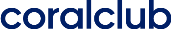 La formula di Calci-Prime è stata potenziata con:
[Zn]
zinco
interviene nel metabolismo minerale e favorisce la sintesi del collagene
[Mn]
manganese
necessario per la corretta formazione di nuova cartilagine e la sintesi del liquido sinoviale
[Si]
silicio
un componente strutturale essenziale dei tessuti articolari e ossei (collagene, glicosaminoglicani) [24]
I minerali migliorano la salute delle ossa e delle articolazioni favorendo l'elasticità del tessuto osseo
Calci-Prime
leggi lo studio
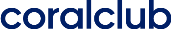 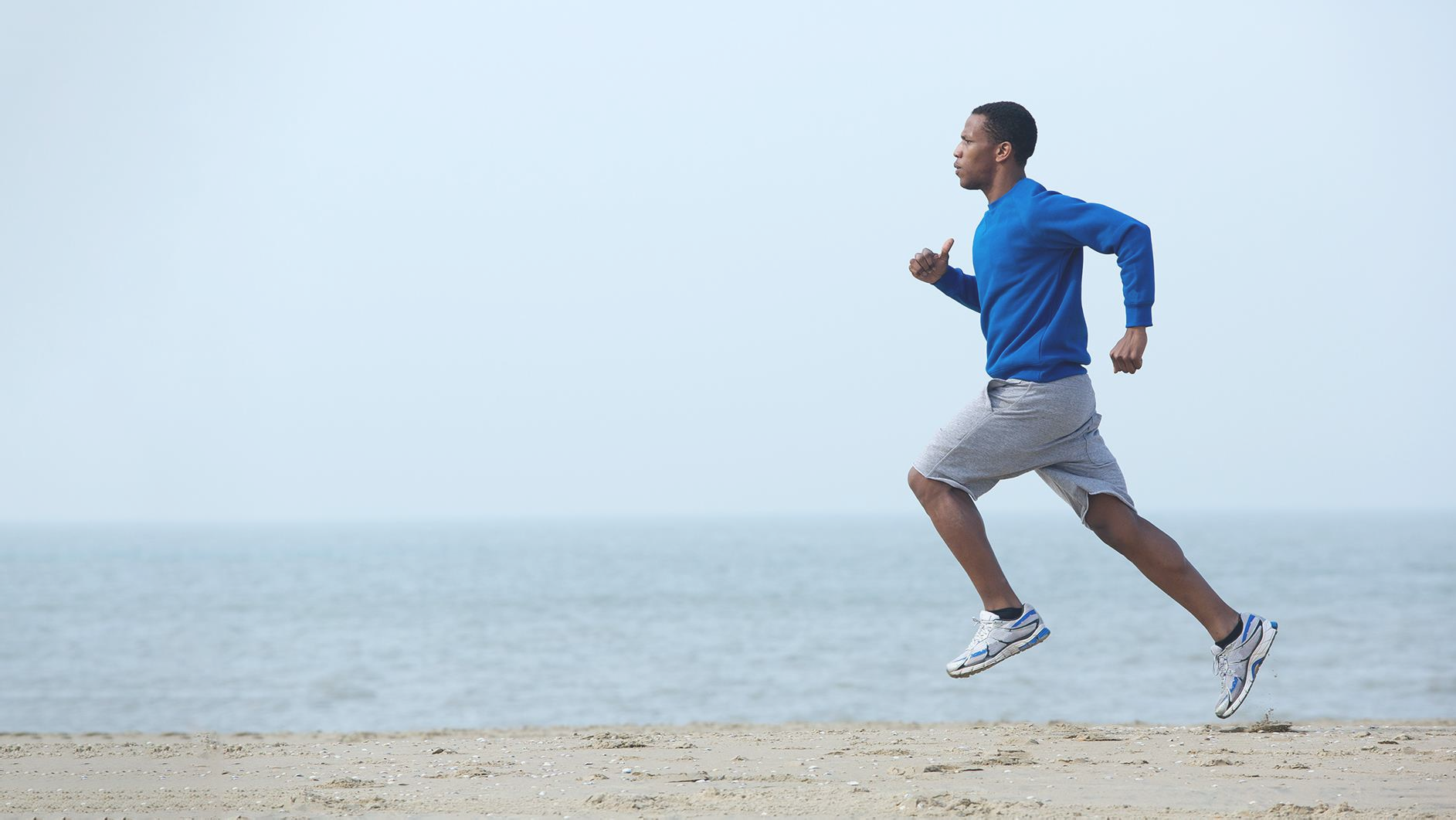 2 capsule di Calci-Prime 2 volte al giorno durante i pasti, e sentirai la vita in movimento
Calci-Prime
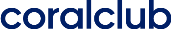 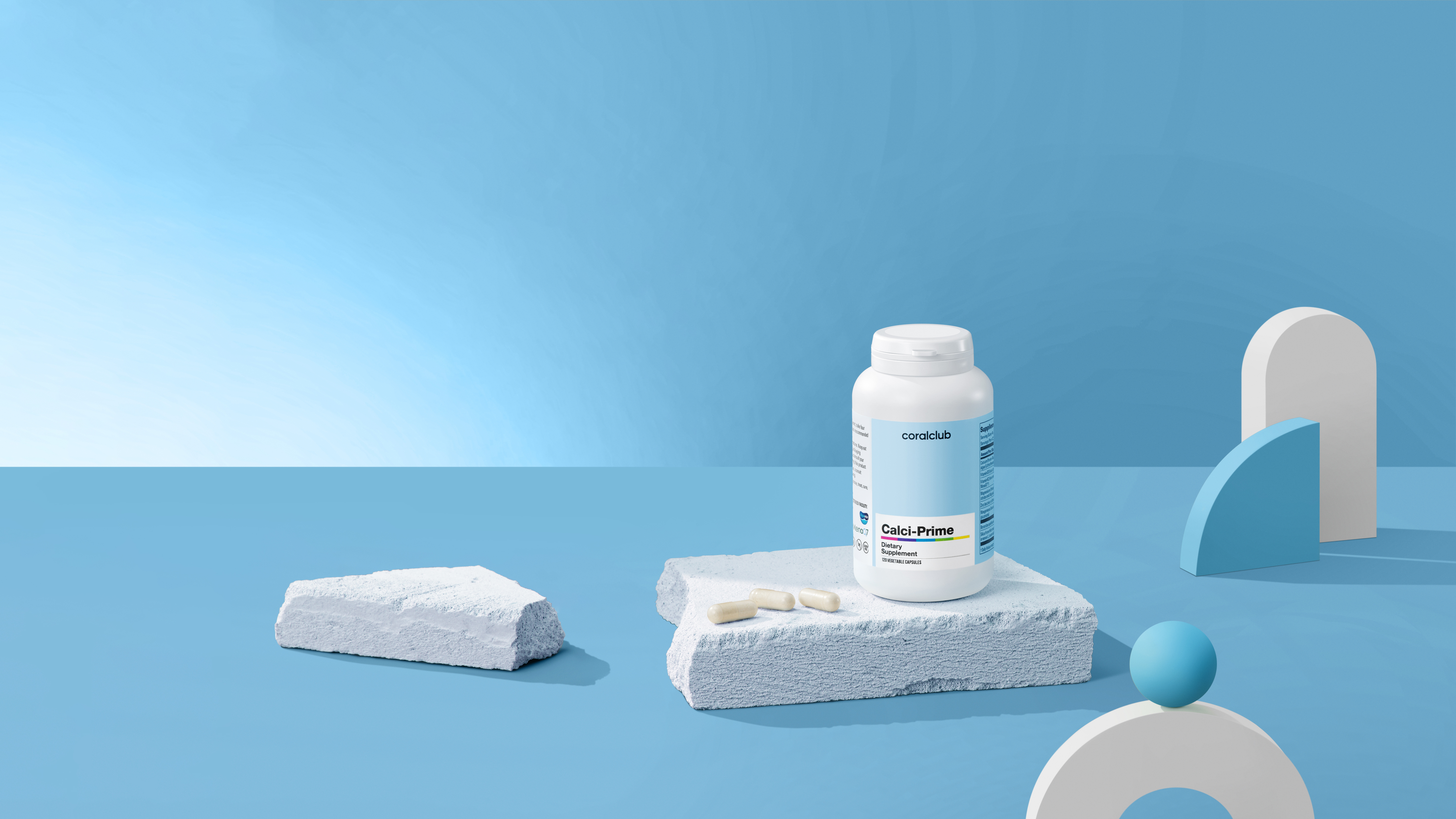 Calci-Prime aiuta a:
rafforzare le ossa e i denti e aumentarne la densità minerale

mantenere sane le articolazioni e la funzione muscolare

mantenere i vasi sanguigni elastici
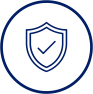 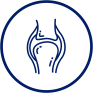 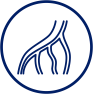 Calci-Prime
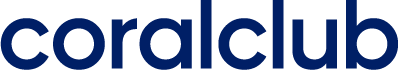 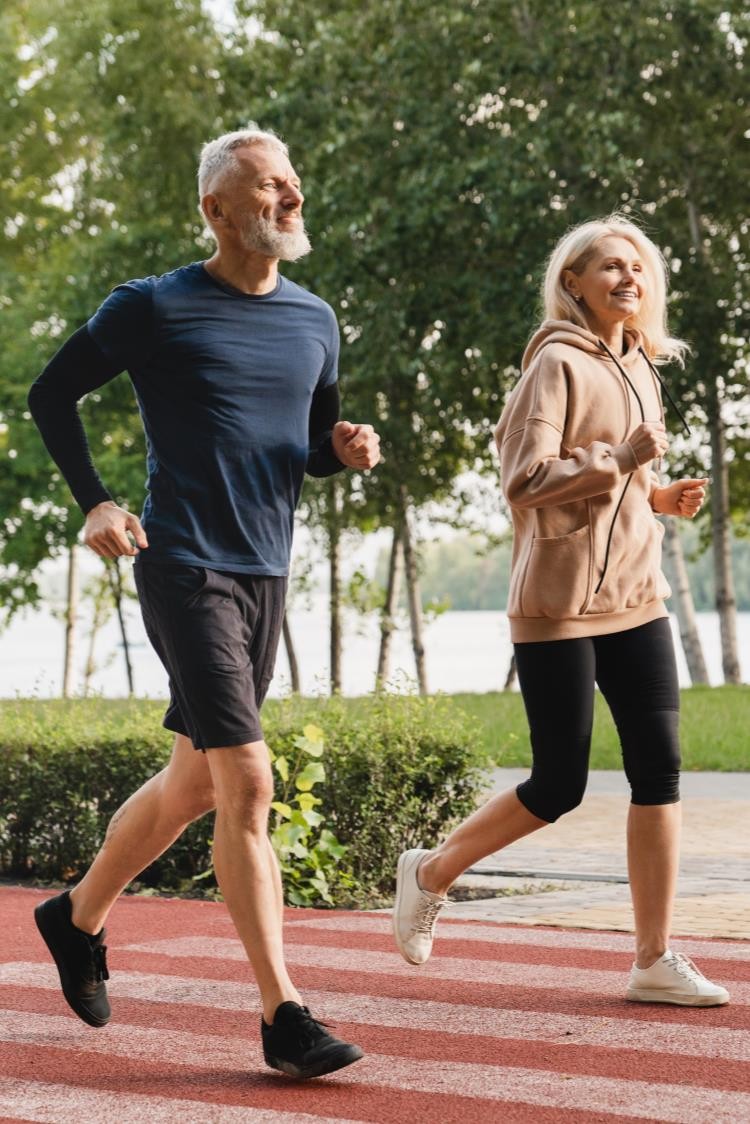 Calci-Prime è ideale per coloro che hanno un fabbisogno di calcio più elevato:
atleti che svolgono intensa attività fisica
anziani, donne in menopausa
vegetariani e vegani
dipendenti da sigarette, alcool, bevande gassate e bevande energetiche
persone sottopeso e intolleranti al lattosio
persone sotto stress
Calci-Prime
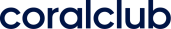 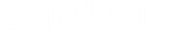 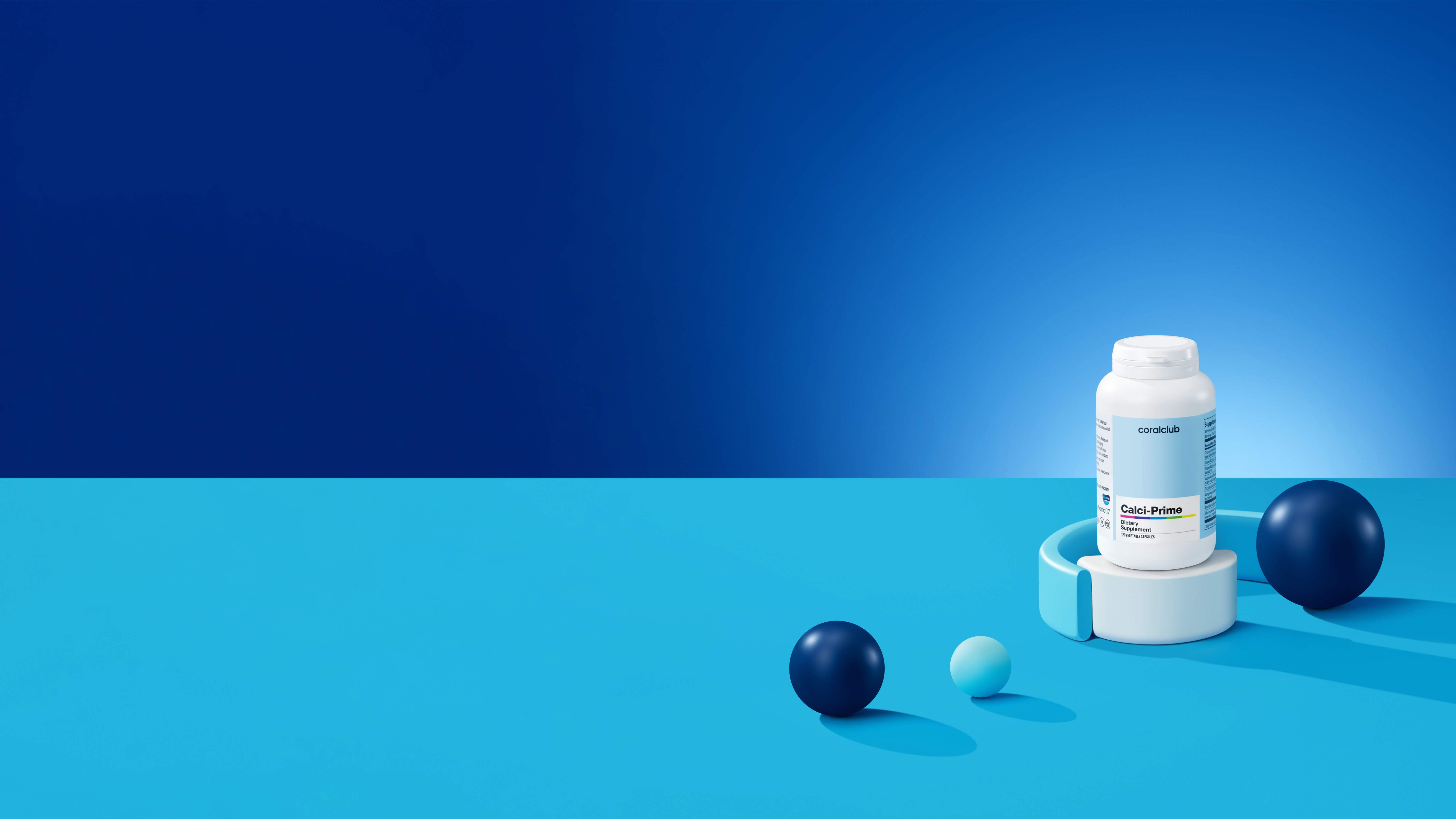 Calci-Prime
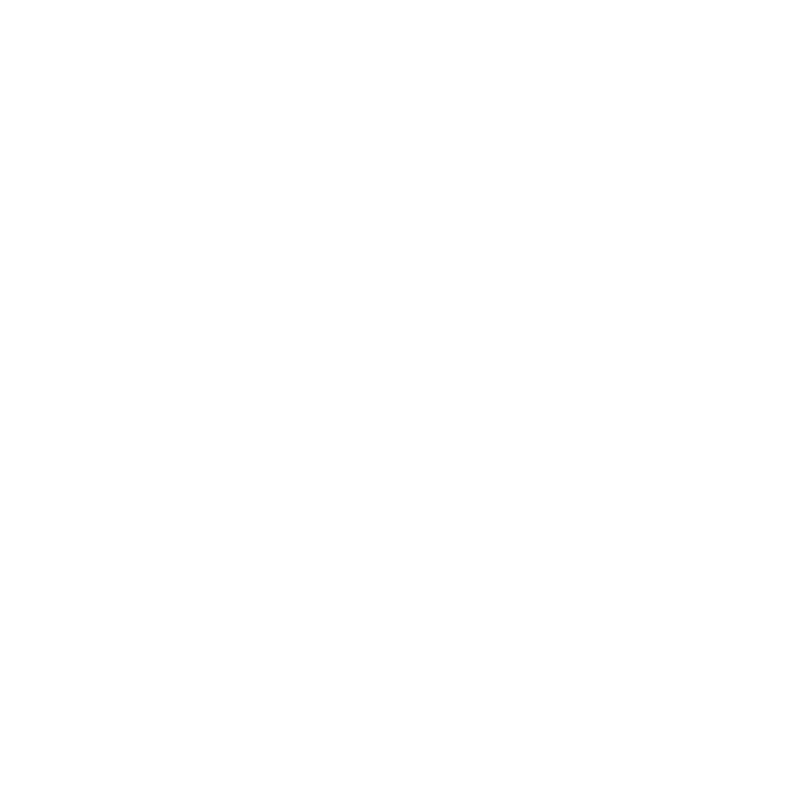 Calcio proveniente dall'ingrediente brevettato Aquamin™ di comprovata efficacia

Vitamine e minerali sinergici per un migliore assorbimento del calcio

Adatto ai ragazzi a partire dai 14 anni e agli adulti
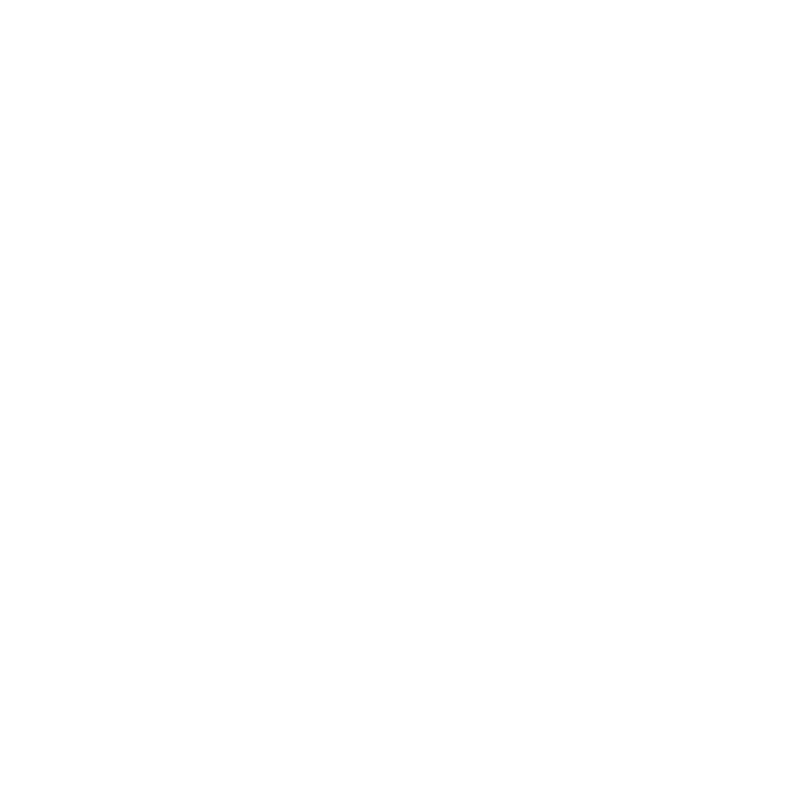 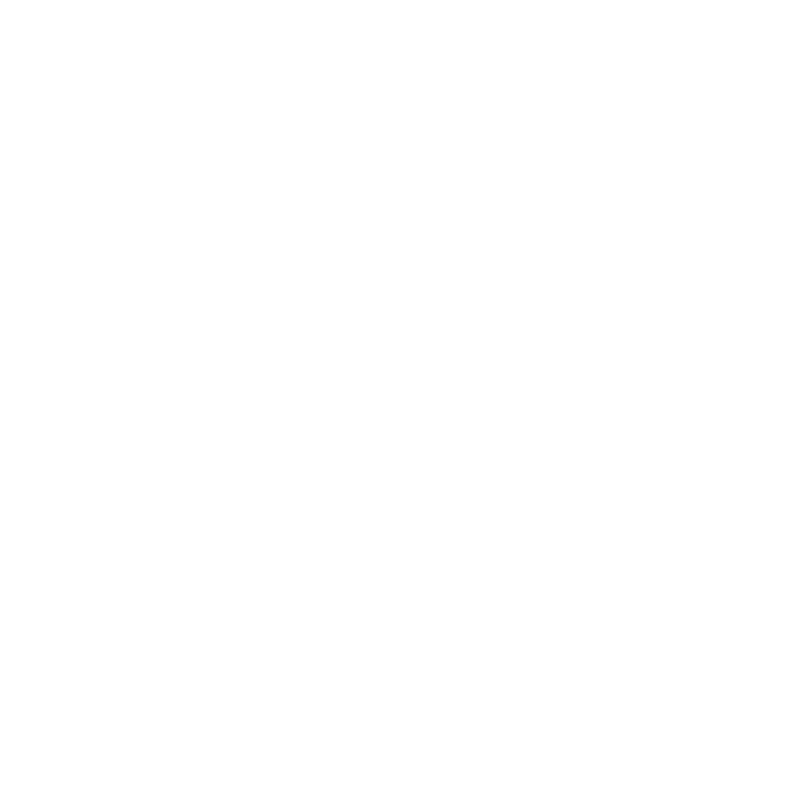 Calci-Prime
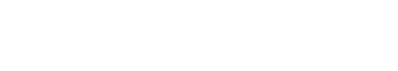 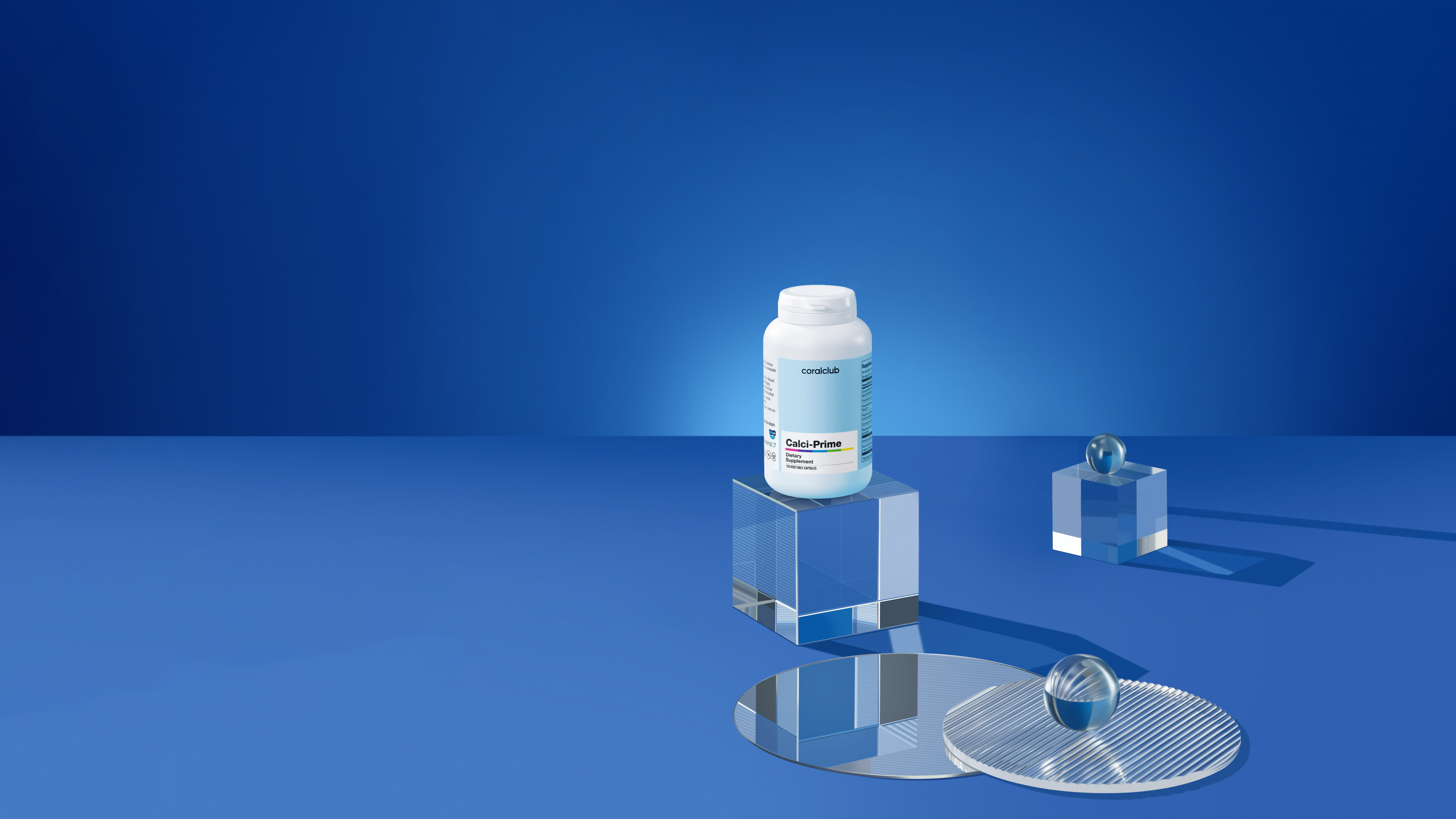 Calci-Prime
2191
PUNTI BONUS
19,0
30,00 u.c.
PREZZO CLUB
PREZZO AL DETTAGLIO
37,50 u.c.
Calci-Prime
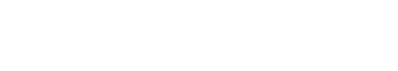 Calci-Prime invece che MagiCal e Ca-Mg Complex: cosa è cambiato
Calci-Prime
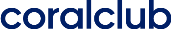 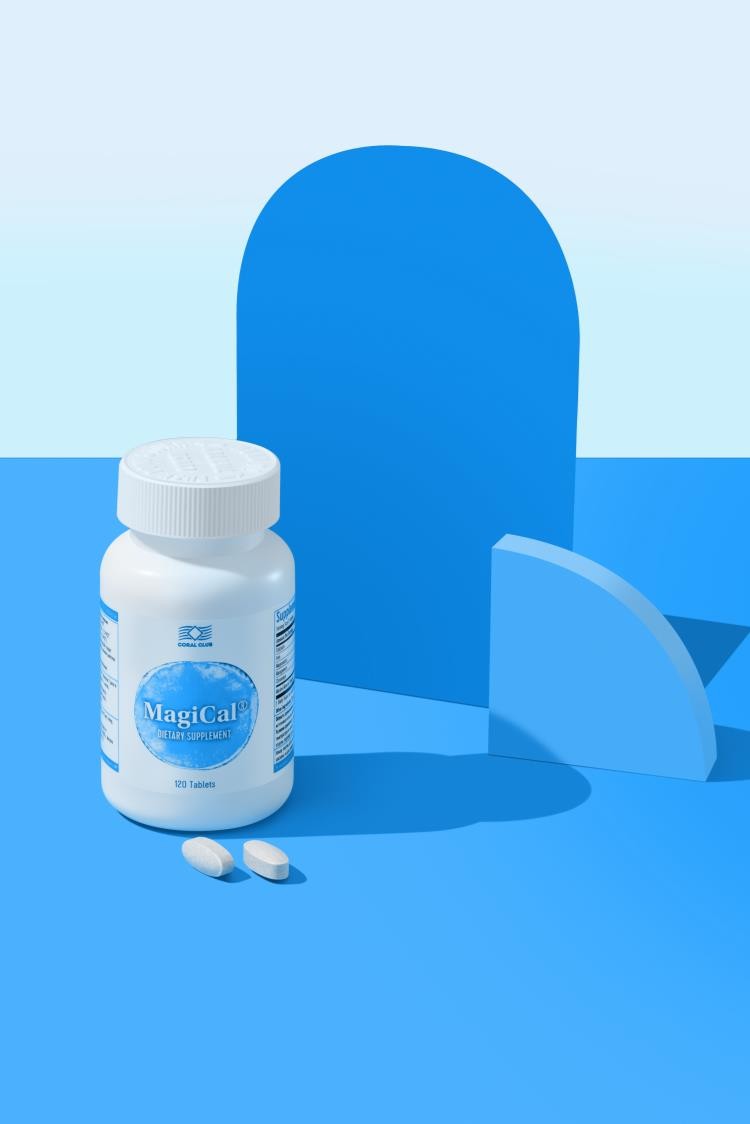 Calci-Prime: vantaggi rispetto a MagiCalPrime
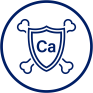 Calcio proveniente dall'ingrediente brevettato AquaminТМ di comprovata efficacia

Il magnesio proviene da due fonti: il sale organico magnesio citrato e l'ingrediente naturale e brevettato AquaminТМ

La formulazione è arricchita con le vitamine D3 e K2, con zinco, silicio e boro, migliorando in tal modo il metabolismo minerale delle ossa
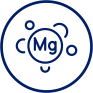 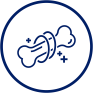 Calci-Prime
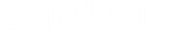 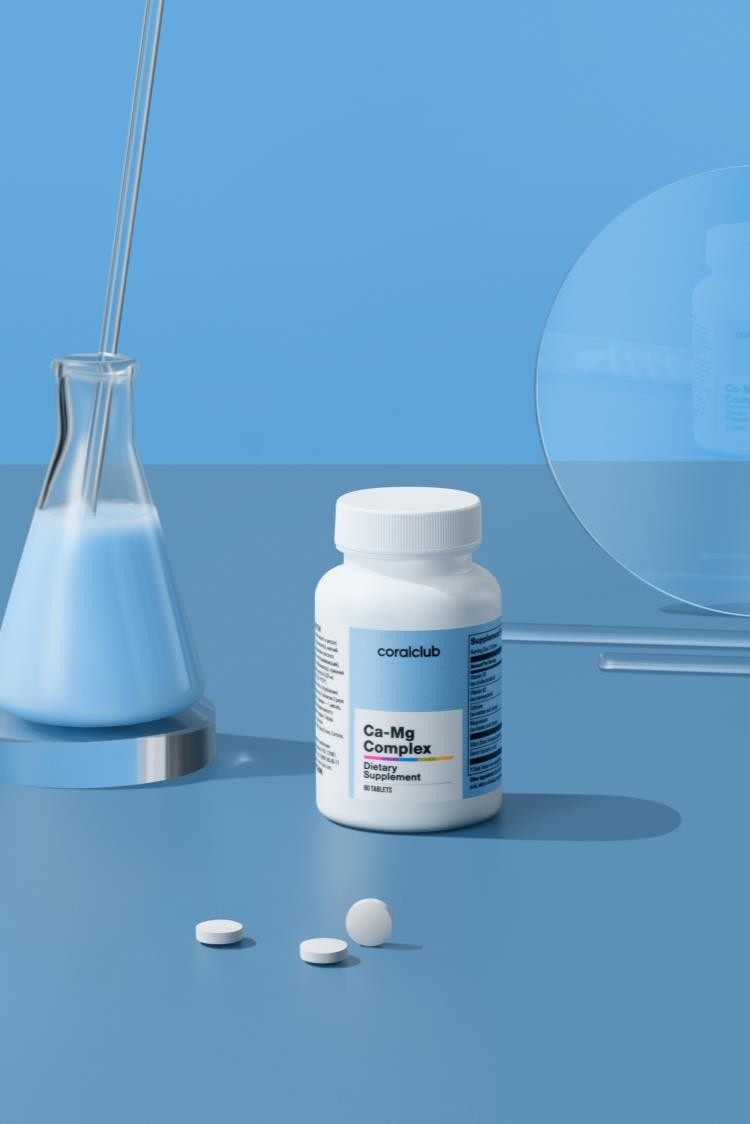 Calci-Prime: vantaggi rispetto al complesso Ca-Mg Complex
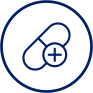 1 dose giornaliera (4 capsule) contiene più calcio (+ 83%) e magnesio (+ 60%)*

Composizione potenziata con zinco e manganese
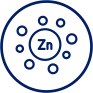 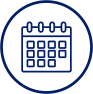 1 confezione è sufficiente per 30 giorni invece che 22
*Ciò compensa la possibile minore biodisponibilità del calcio proveniente dalla forma inorganica del carbonato rispetto al citrato [25]
Calci-Prime
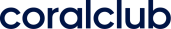 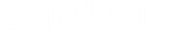 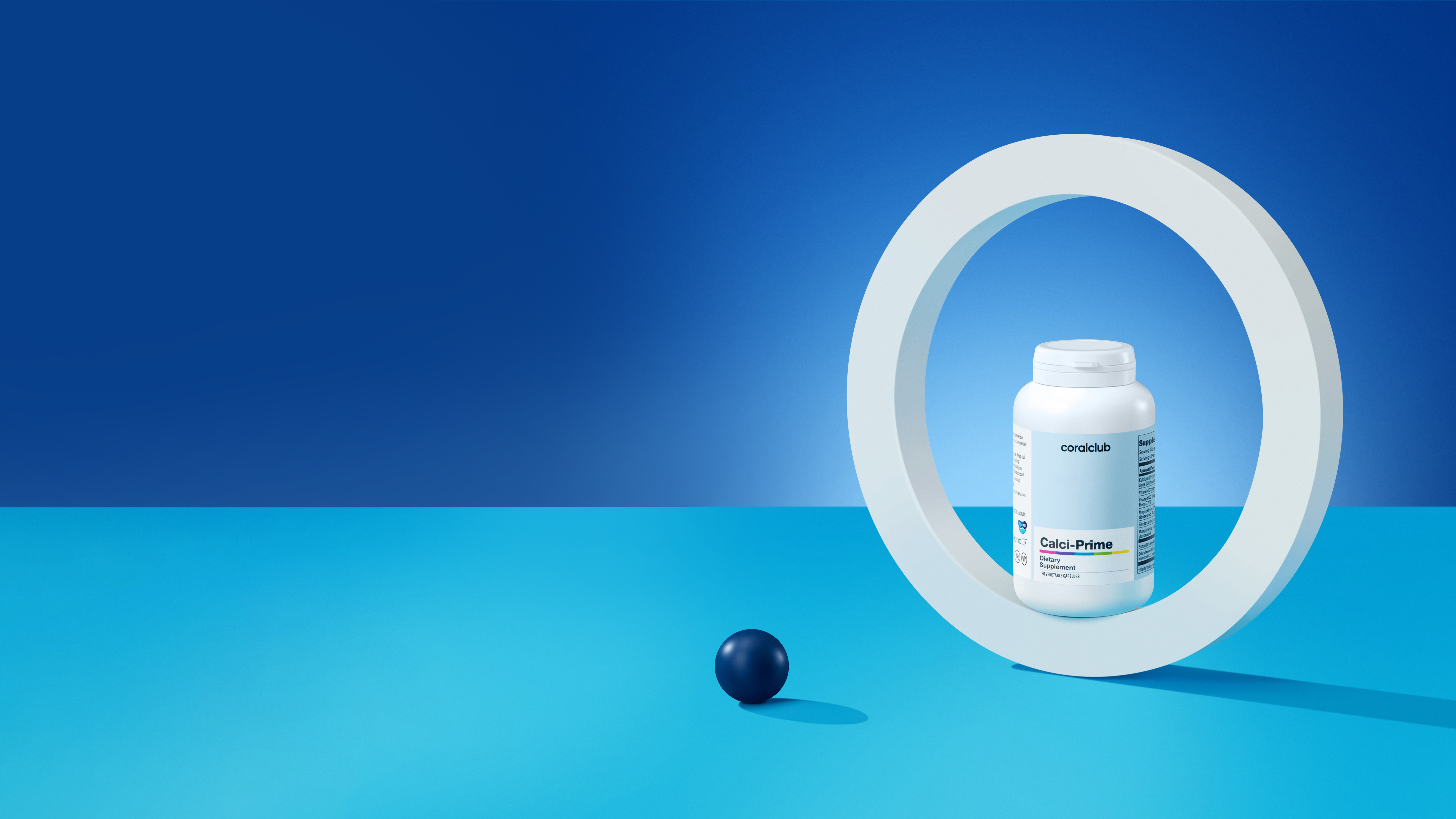 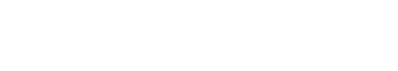 Calci-Prime
Il tuo sostegno interiore
Studi e letteratura
1.
Shlisky J, Mandlik R, Askari S, et al. Calcium deficiency worldwide: prevalence of inadequate intakes and associated health outcomes. Ann N Y Acad Sci.  2022;1512(1):10-28. https://doi.org/10.1111/nyas.14758
Abou Neel EA, Aljabo A, Strange A, et al. Demineralization-remineralization dynamics in teeth and bone. Int J Nanomedicine. 2016;11:4743-4763. Published
2016 Sep 19. https://doi.org/10.2147/IJN.S107624
Wang CJ, McCauley LK. Osteoporosis and Periodontitis. Curr Osteoporos Rep. 2016;14(6):284-291. https://doi.org/10.1007/s11914-016-0330-3
Südhof TC. Calcium control of neurotransmitter release. Cold Spring Harb Perspect Biol. 2012;4(1):a011353. Published 2012 Jan 1.
https://doi.org/10.1101/cshperspect.a011353
Johnson JD, Jennings R. Hypocalcemia and Cardiac Arrhythmias. Am J Dis Child. 1968;115(3):373–376. https://doi.org/10.1001/archpedi.1968.02100010375014
Juan D. Hypocalcemia. Differential diagnosis and mechanisms. Arch Intern Med. 1979;139(10):1166-1171. https://doi.org/10.1001/archinte.139.10.1166
Oudesluys-Murphy AM, de Vries AC. Fatigue due to hypocalcaemia. Lancet. 2002;359(9304):443. https://doi.org/10.1016/s0140-6736(02)07574-8
Abdi F, Ozgoli G, Rahnemaie FS. A systematic review of the role of vitamin D and calcium in premenstrual syndrome [published correction appears in Obstet  Gynecol Sci. 2020 Mar;63(2):213]. Obstet Gynecol Sci. 2019;62(2):73-86. https://doi.org/10.5468/ogs.2019.62.2.73
Institute for Quality and Efficiency in Health Care (IQWiG). How can I get enough calcium? Updated October 18, 2018 Accessed March 2, 2023.  https://www.ncbi.nlm.nih.gov/books/NBK279330/
Institute of Medicine (US) Committee to Review Dietary Reference Intakes for Vitamin D and Calcium. Dietary Reference Intakes for Calcium and Vitamin D.  National Academies Press; 2011. https://doi.org/10.17226/13050
11.
Nordin BE, Need AG, Morris HA, Horowitz M. The nature and significance of the relationship between urinary sodium and urinary calcium in women. J Nutr.  1993;123(9):1615-1622. https://doi.org/10.1093/jn/123.9.1615
Calci-Prime
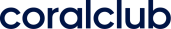 Studi e letteratura
Haber PS, Kortt NC. Alcohol use disorder and the gut. Addiction. 2021;116(3):658-667. https://doi.org/10.1111/add.15147
Heaney RP, Rafferty K. Carbonated beverages and urinary calcium excretion. Am J Clin Nutr. 2001;74(3):343-347. https://doi.org/10.1093/ajcn/74.3.343
Klesges RC, Ward KD, Shelton ML, et al. Changes in bone mineral content in male athletes. Mechanisms of action and intervention effects  [published correction appears in JAMA 1997 Jan 1;277(1):24]. JAMA. 1996;276(3):226-230. http://doi.org/10.1001/jama.1996.03540030060033
Heaney RP. Advances in therapy for osteoporosis. Clin Med Res. 2003;1(2):93-99. https://doi.org/10.3121/cmr.1.2.93
Azuma K, Adachi Y, Hayashi H, Kubo KY. Chronic Psychological Stress as a Risk Factor of Osteoporosis. J UOEH. 2015;37(4):245-253.  https://doi.org/10.7888/juoeh.37.245
Barry DW, Hansen KC, van Pelt RE, Witten M, Wolfe P, Kohrt WM. Acute calcium ingestion attenuates exercise-induced disruption of calcium homeostasis.  Med Sci Sports Exerc. 2011;43(4):617-623. https://doi.org/10.1249/MSS.0b013e3181f79fa8
Frestedt JL, Kuskowski MA, Zenk JL. A natural seaweed derived mineral supplement (Aquamin F) for knee osteoarthritis: a randomised, placebo controlled  pilot study. Nutr J. 2009;8:7. Published 2009 Feb 2. https://doi.org/10.1186/1475-2891-8-7
Cronin BE, Allsopp PJ, Slevin MM, et al. Effects of supplementation with a calcium-rich marine-derived multi-mineral supplement and short-chain  fructo-oligosaccharides on serum lipids in postmenopausal women. Br J Nutr. 2016;115(4):658-665. https://doi.org/10.1017/S0007114515004948
de Baaij JH, Hoenderop JG, Bindels RJ. Magnesium in man: implications for health and disease. Physiol Rev. 2015;95(1):1-46.  https://doi.org/10.1152/physrev.00012.2014
21.
Uwitonze AM, Ojeh N, Murererehe J, Atfi A, Razzaque MS. Zinc Adequacy Is Essential for the Maintenance of Optimal Oral Health. Nutrients.  2020;12(4):949. Published 2020 Mar 30. https://doi.org/10.3390/nu12040949
22. Science – MenaQ7. MenaQ7. Accessed March 2, 2023. https://menaq7.com/science/
Calci-Prime
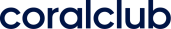 Studi e letteratura
Rondanelli M, Faliva MA, Peroni G, et al. Pivotal role of boron supplementation on bone health: A narrative review. J Trace Elem Med Biol. 2020;62:126577.
https://doi.org/10.1016/j.jtemb.2020.126577
Rondanelli M, Faliva MA, Peroni G, et al. Silicon: A neglected micronutrient essential for bone health. Exp Biol Med (Maywood). 2021;246(13):1500-1511.  https://doi.org/10.1177/1535370221997072
Sakhaee K, Bhuket T, Adams-Huet B, Rao DS. Meta-analysis of calcium bioavailability: a comparison of calcium citrate with calcium carbonate. Am J Ther.  1999;6(6):313-321. https://doi.org/10.1097/00045391-199911000-00005
Calci-Prime
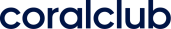